Figure 1. Schedule of data collection. Index BP was defined as the first BP reading after 30 June 2011. Follow-up and ...
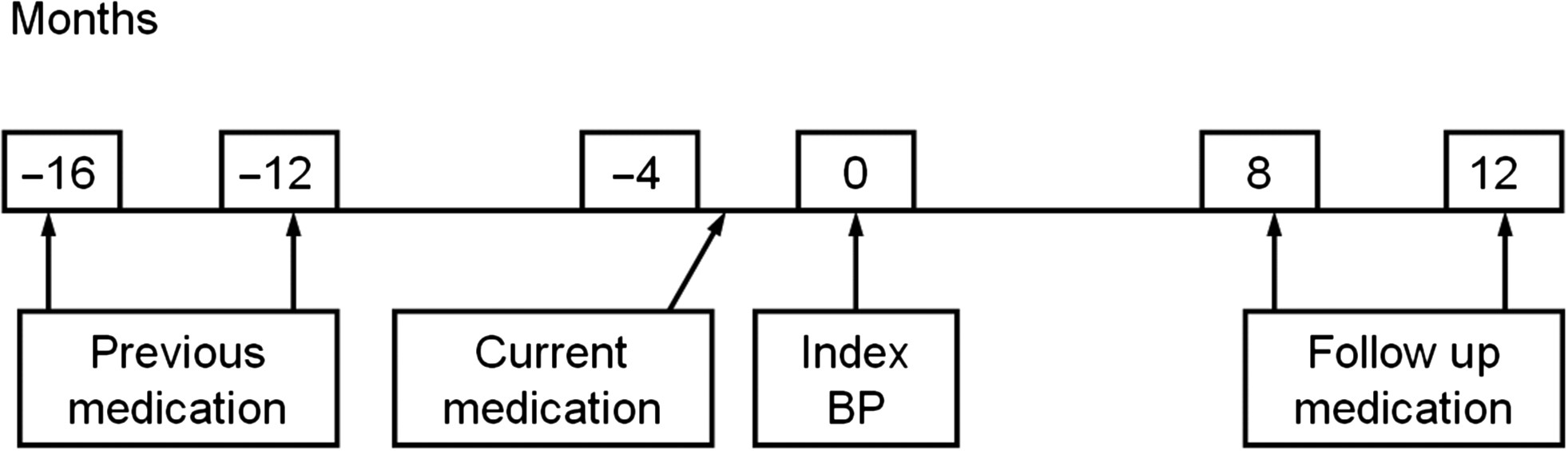 Age Ageing, Volume 45, Issue 6, 2 November 2016, Pages 783–788, https://doi.org/10.1093/ageing/afw120
The content of this slide may be subject to copyright: please see the slide notes for details.
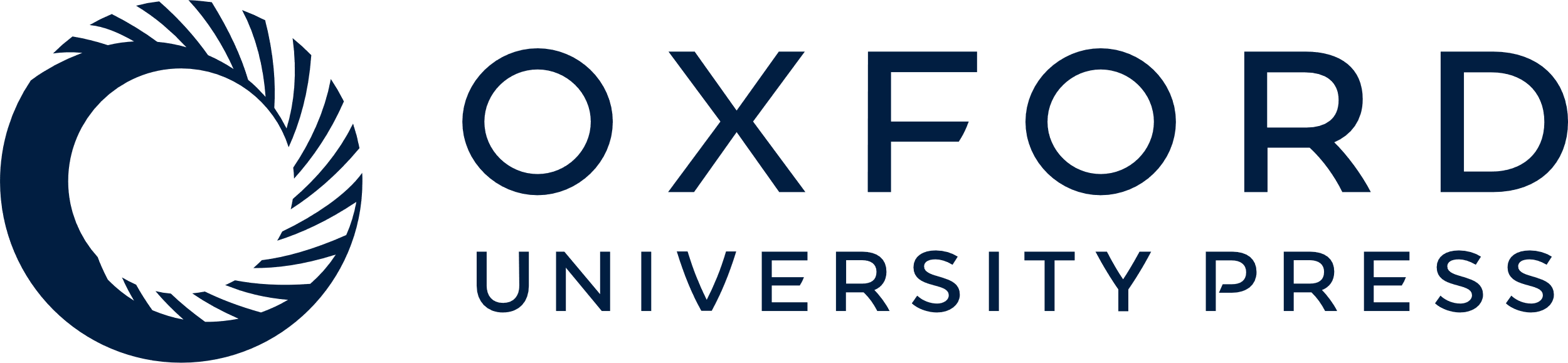 [Speaker Notes: Figure 1. Schedule of data collection. Index BP was defined as the first BP reading after 30 June 2011. Follow-up and data collection period displayed in months.


Unless provided in the caption above, the following copyright applies to the content of this slide: © The Author 2016. Published by Oxford University Press on behalf of the British Geriatrics Society. All rights reserved. For Permissions, please email: journals.permissions@oup.com]